M-Wand lntelligent massage wand
Application Scenes: Office, Travel and Home
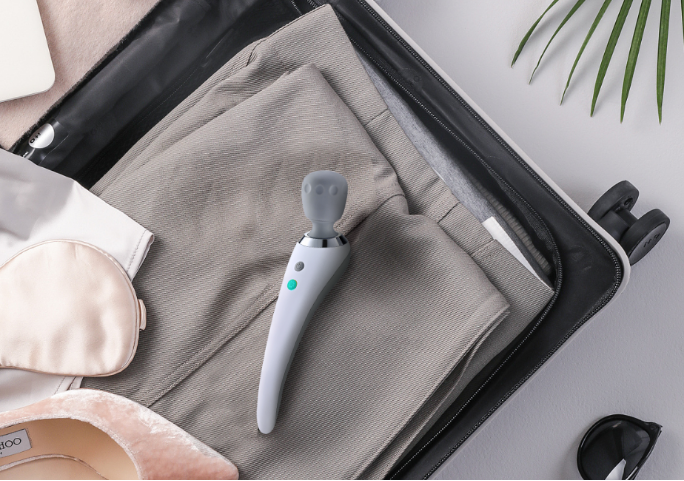 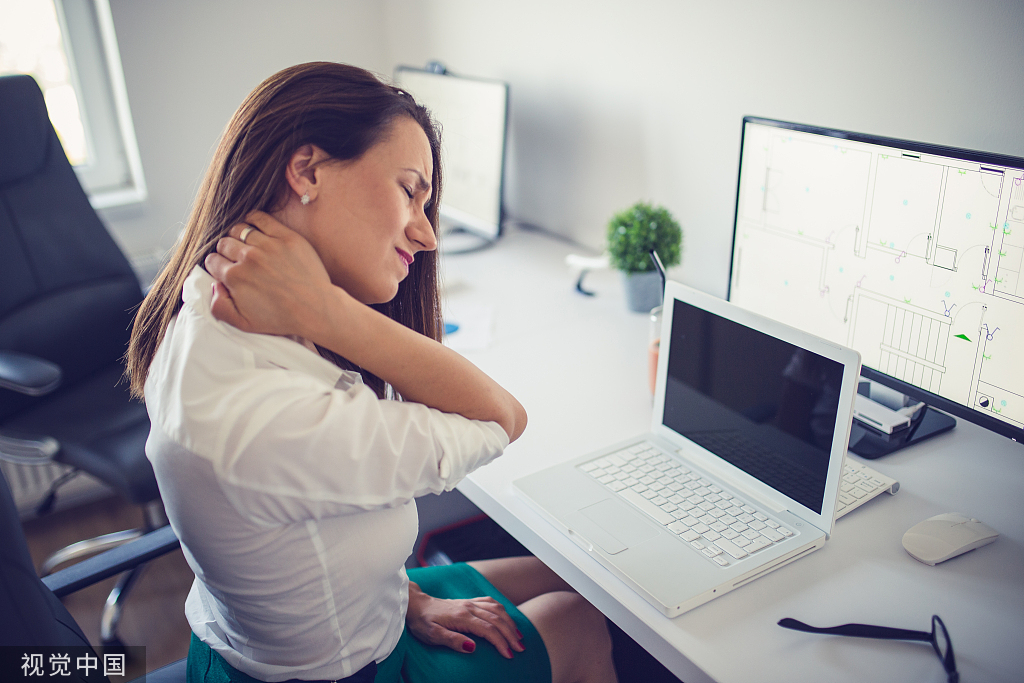 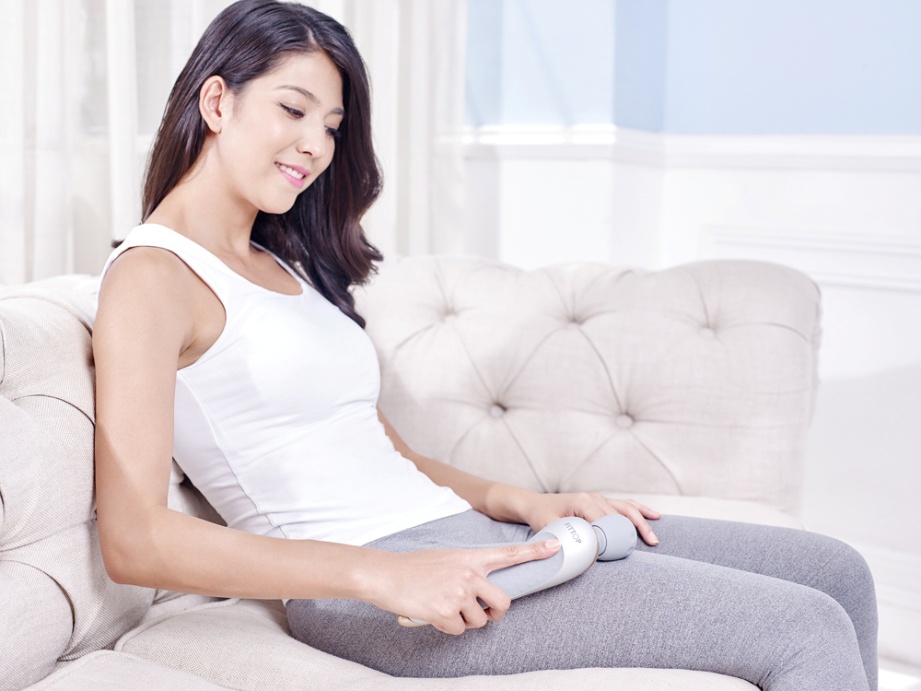 Massage at office relieves muscle and body fatigue
Take it with you when you travel to relieve physical fatigue
Use at home for a body massage
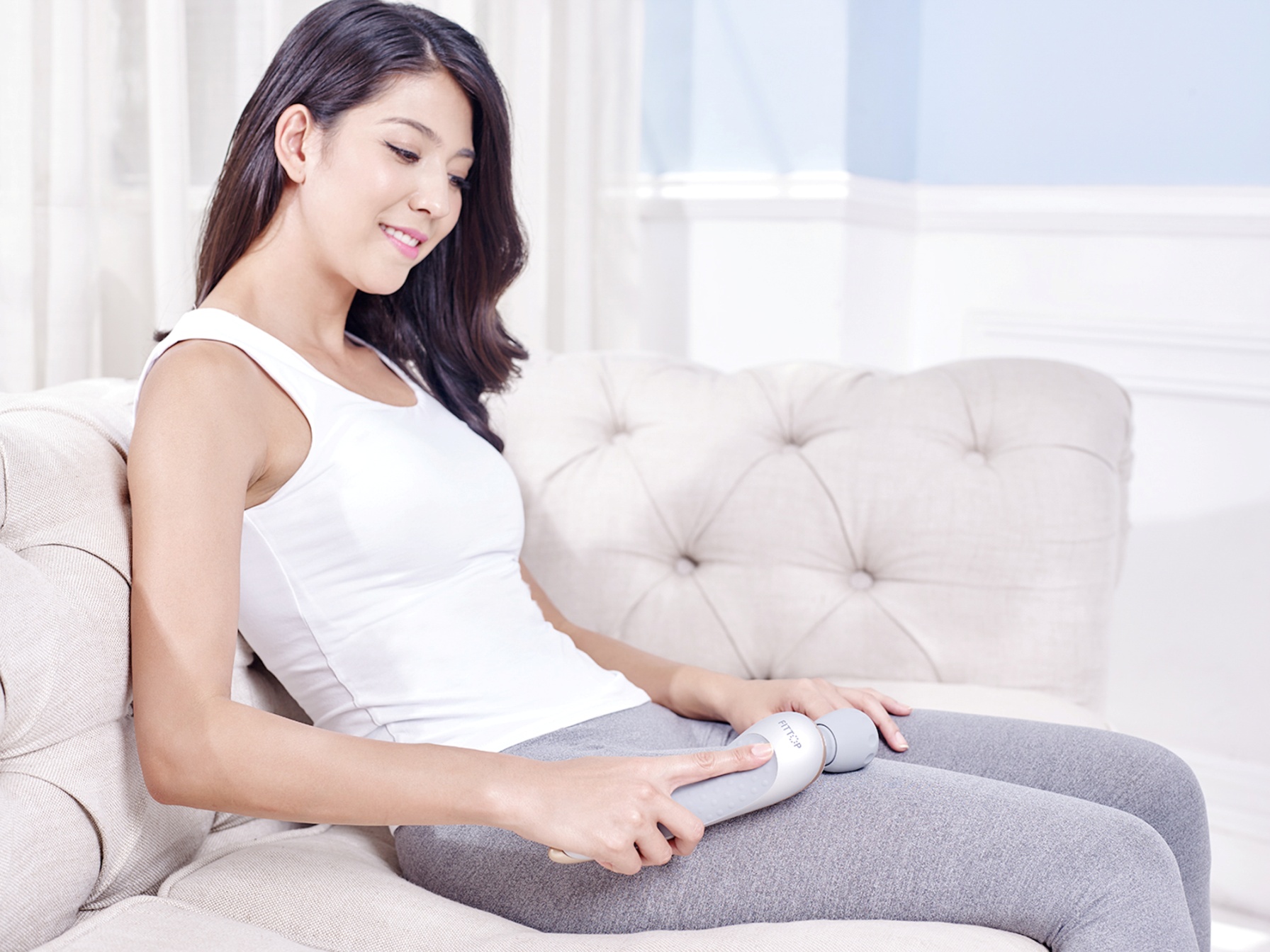 Attractive buying proposition
◎  Massage at office relieves muscle soreness and 
   fatigue
◎  When traveling, bring it to relieve muscle fatigue
◎  Enjoy a daily massage at home
◎  Relieve muscle soreness after exercise
◎  Easy to operate, easy to use (double button operation)
◎  Good handle, easy to use（streamline shape handle）
◎  Comfortable massage (5 modes, silicone massage 
    head)
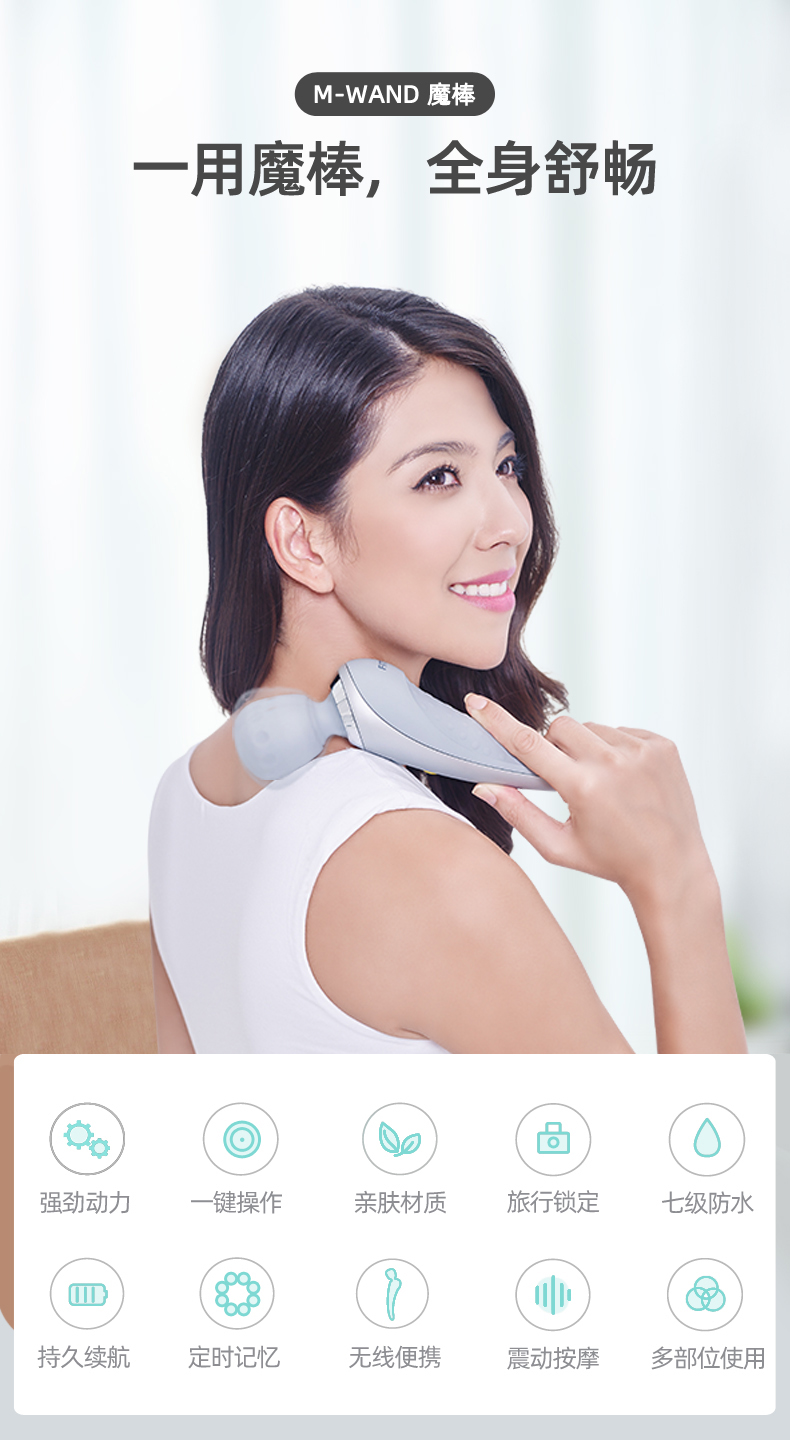 Portable whole-body massage wand
The light body allows you to hold the massage wand with single hand to freely massage the whole body acupoints and muscles. Five different vibration modes offer multi-level comfortable massage experience. It is a multi-functional, practical massage tool to massage the whole body such as  shoulder,  neck, back and limbs wherever you want to massage .
Super long-lasting battery life
Built-in 2200mAH large-capacity lithium battery, the red indicator lights up when charging, the red light goes out after a full charge to provide 210 minutes of battery life.
German Design Team
M-Wand is designed by an excellent product design team from Germany, relying on the ergonomic details of polishing, creating a world-class industrial design.
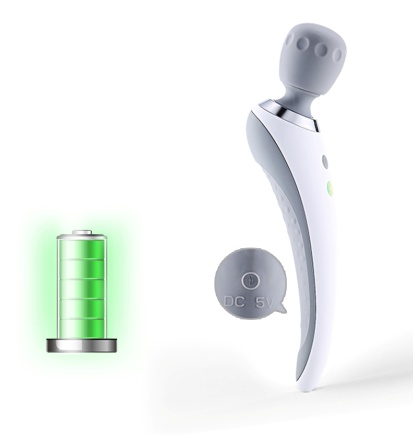 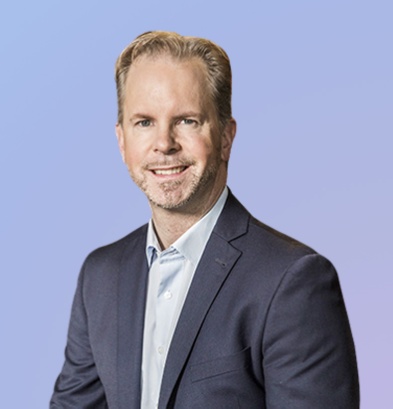 IPX6 waterproof 
safety waterproof ,withstand  soaking,
can be soaked in water, you can massage in the bathroom. 
 It can meet your needs  anytime and anywhere.
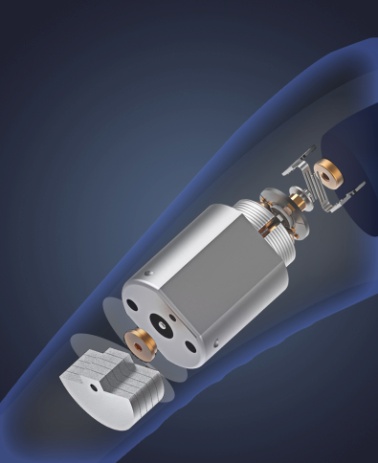 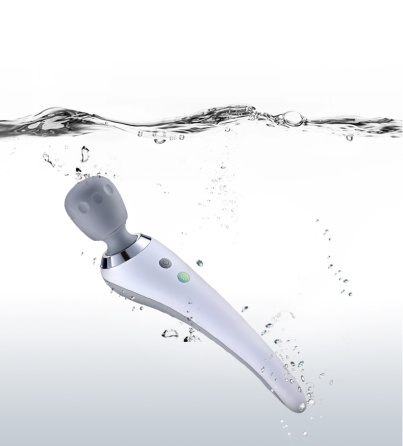 High quality copper core motor
We choose strong motor , 12 kinds of Craft technique, 18 levels  of  quality control.
Wireless, small and convenient
Farewell to wire use age, wireless design to break the limited massage area.Enjoy massage anywhere.
Ergonomic design
Nearly 120 ° curve design fitting the body curve perfectly for a more comfortable use.
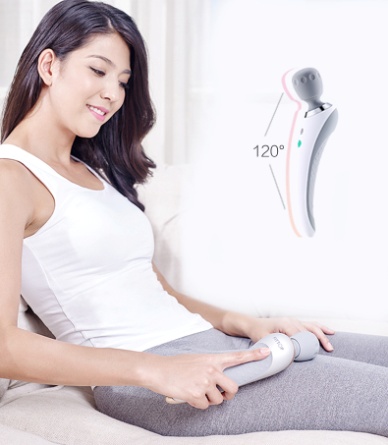 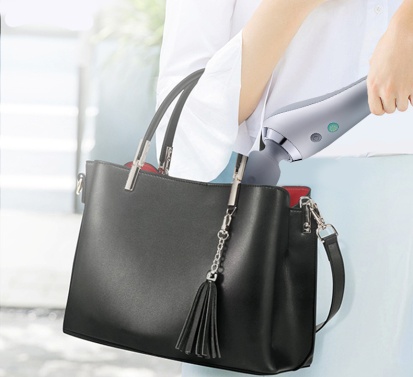 Parameters and Package
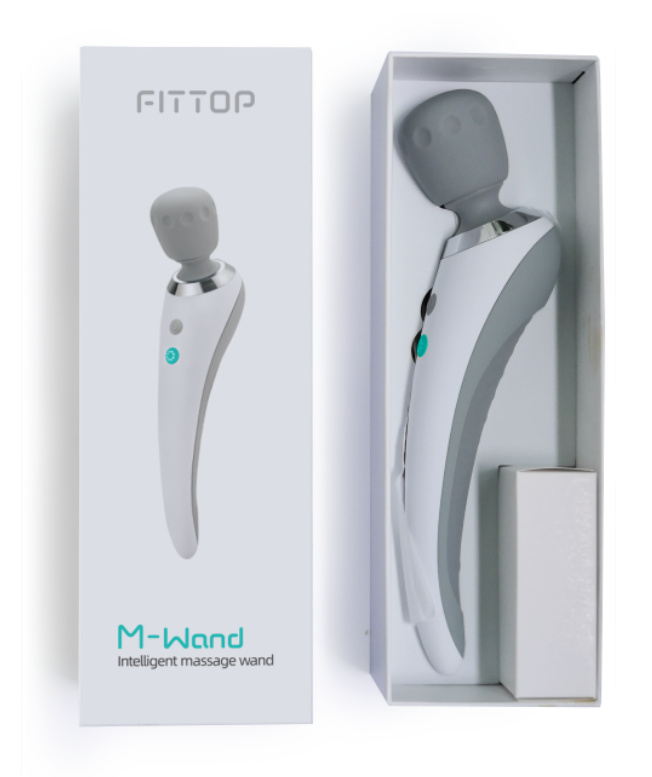 Product size：267*85*59mm
Product weight：About 0.32kg
Rated power：5W
Battery：Built-in 3.7V high capacity lithium ion battery
Massage method：Vibration
Application：Neck, shoulders, back and other soft body parts
Special features：Function button, waterproof, wireless, portable, travel lock, super strong vibration
Auto-timing：15mins
Control mode：Intelligent button control
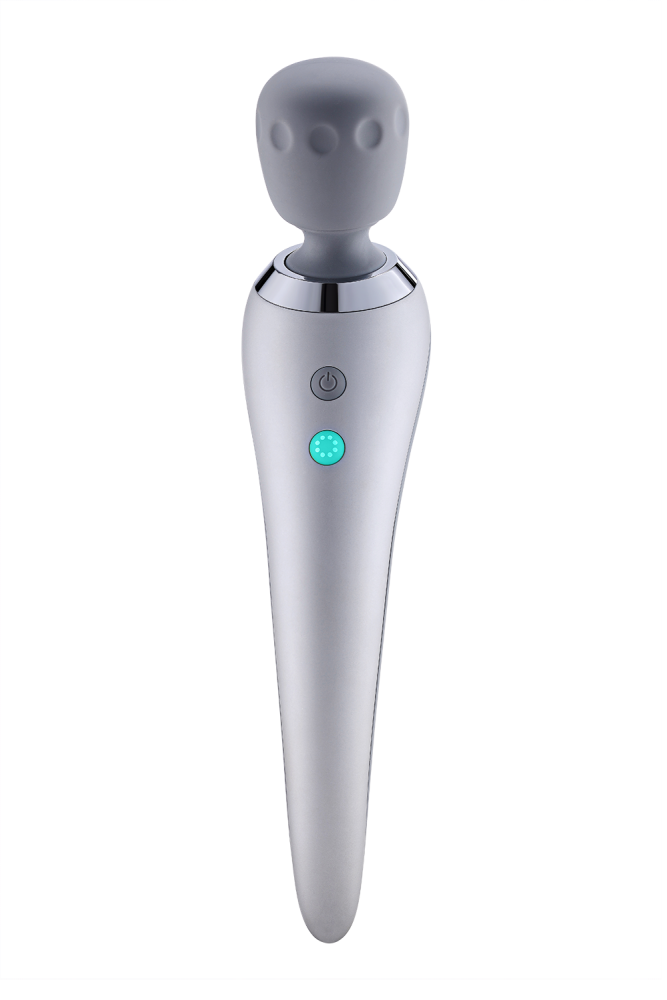 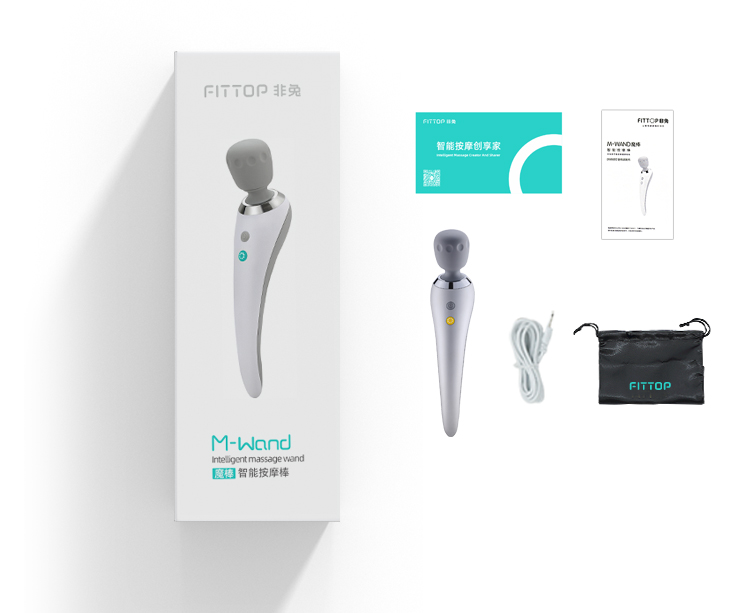 Product      User manual
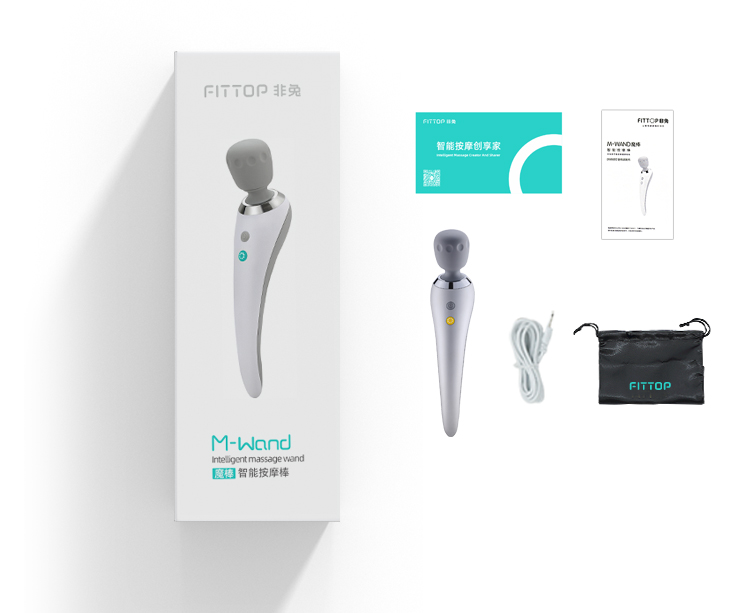 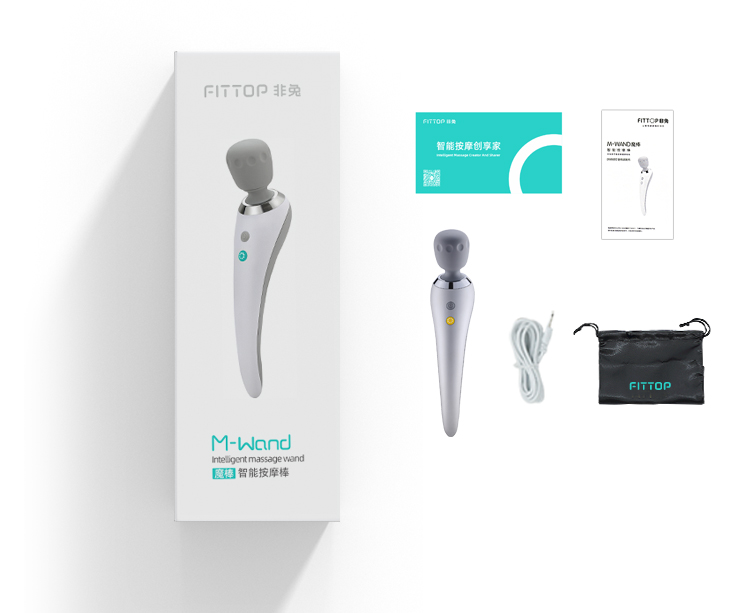 Satin bag        Charging cable